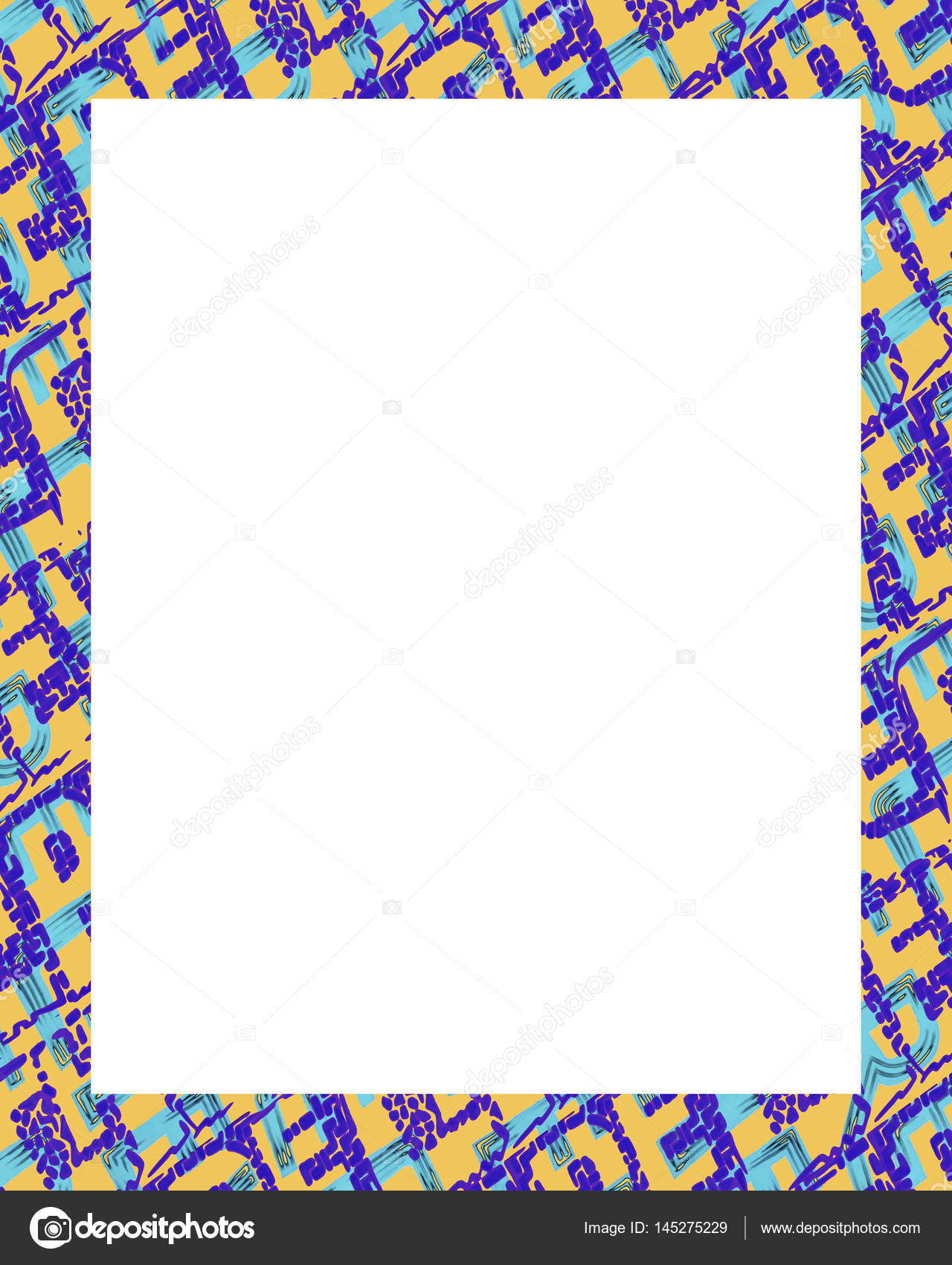 Hoy aprenderemos:
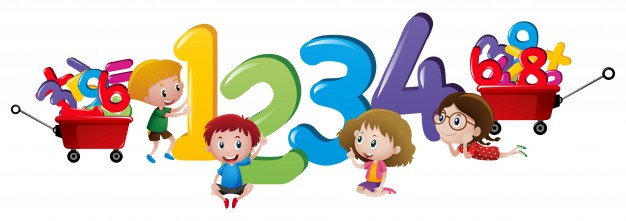 Secuencia numérica 1 al 10
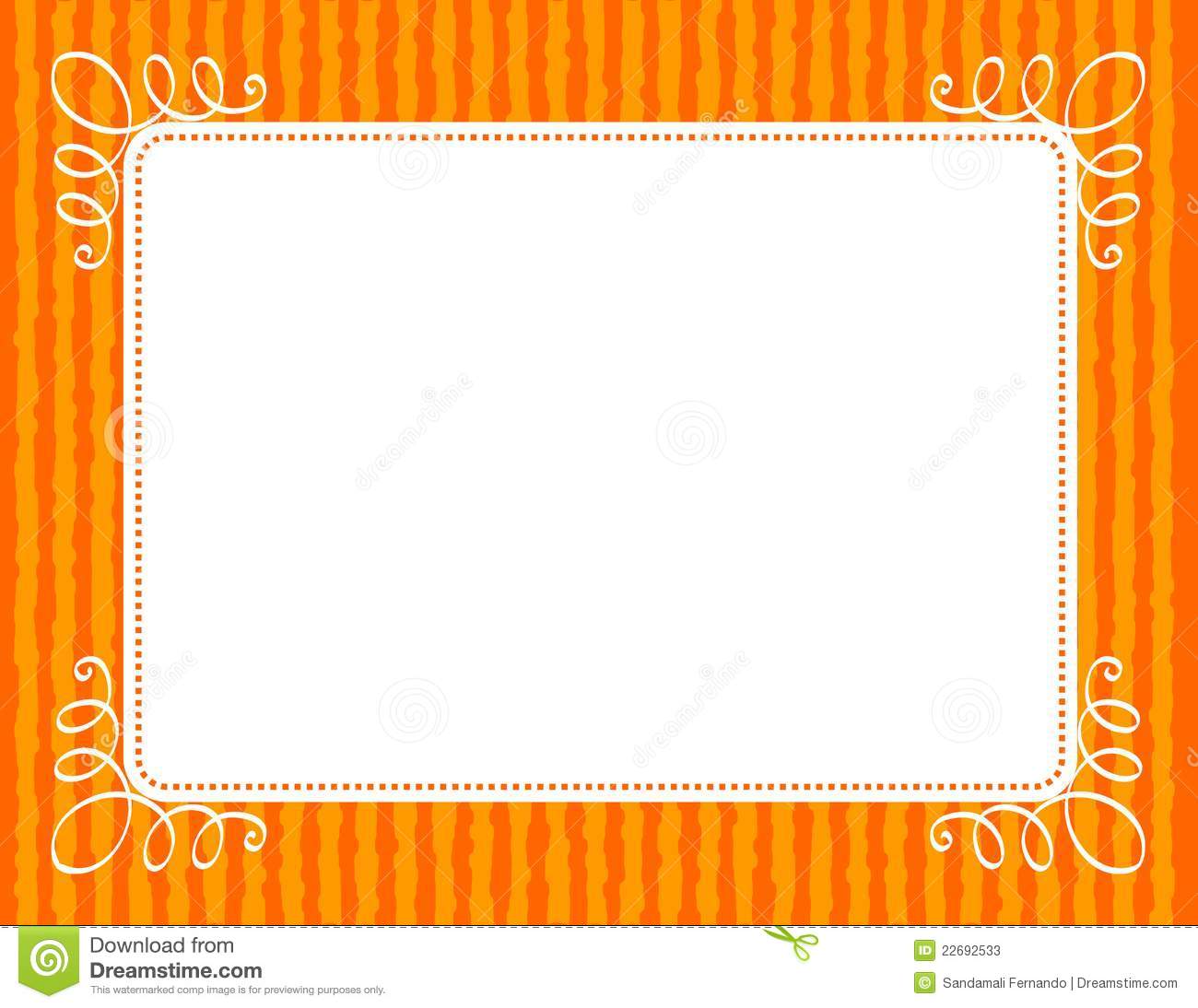 ¿ Cómo nos sentidos hoy?
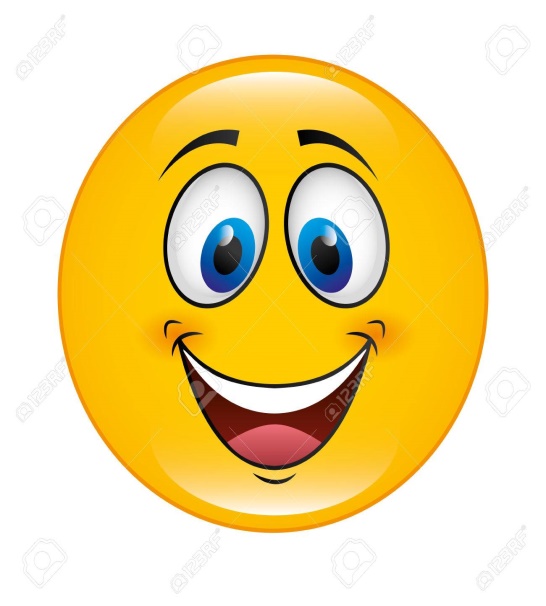 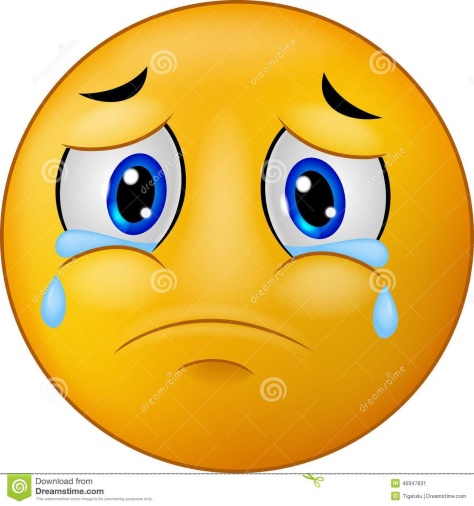 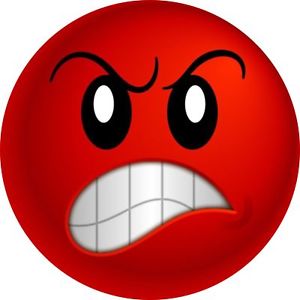 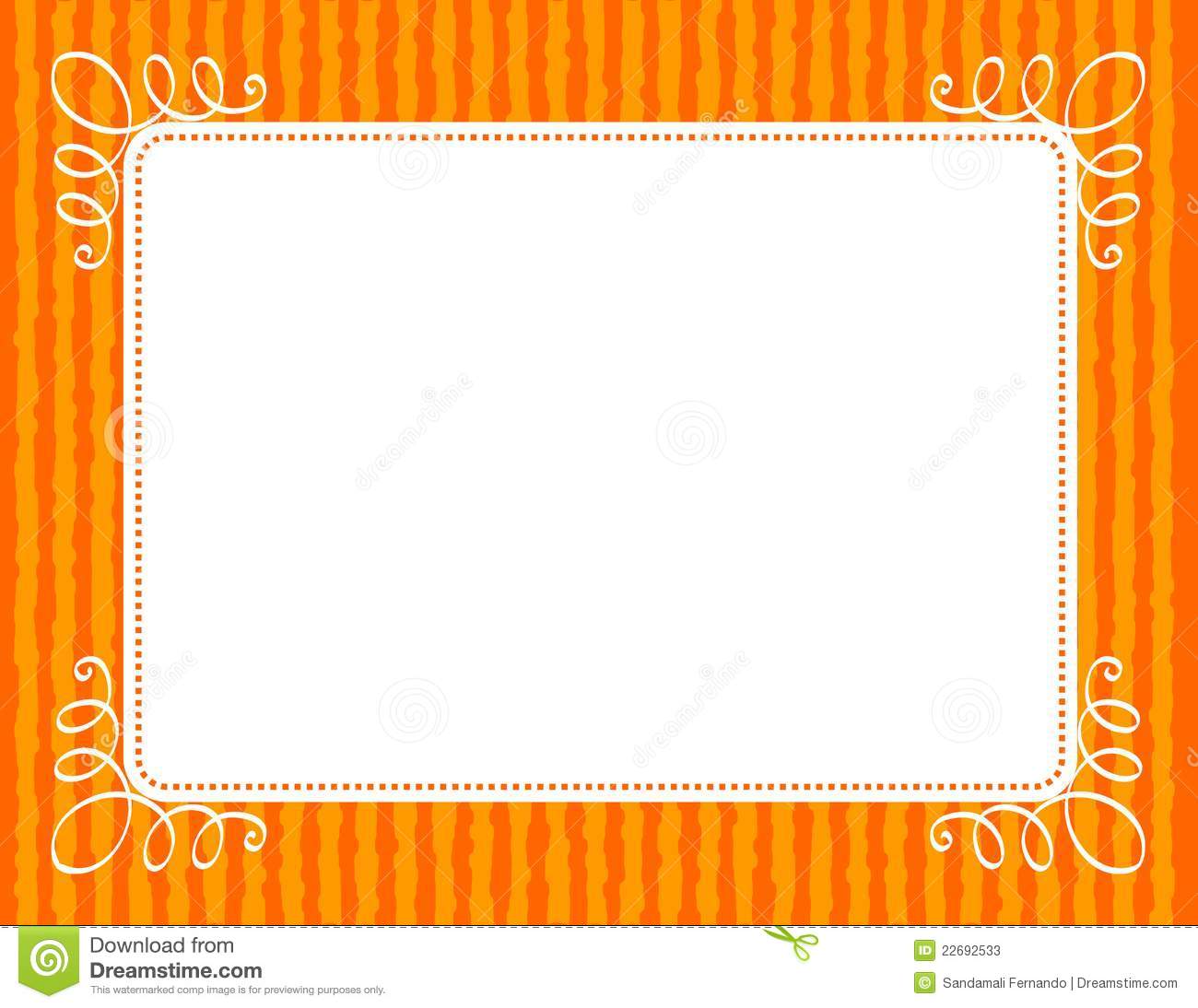 Secuencia de números
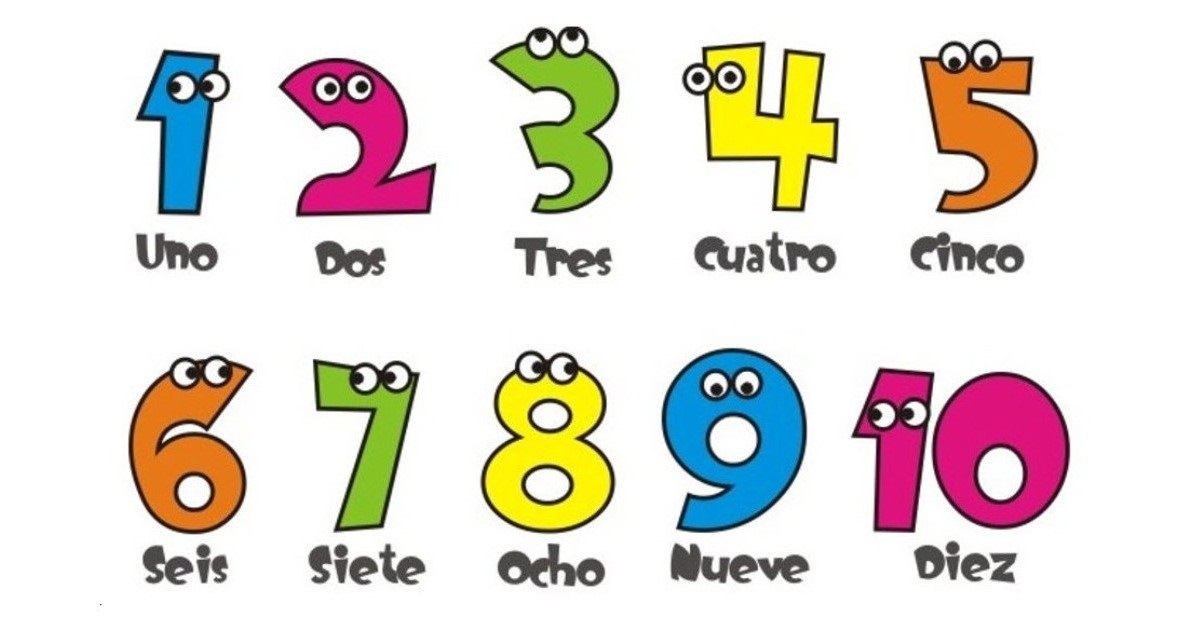 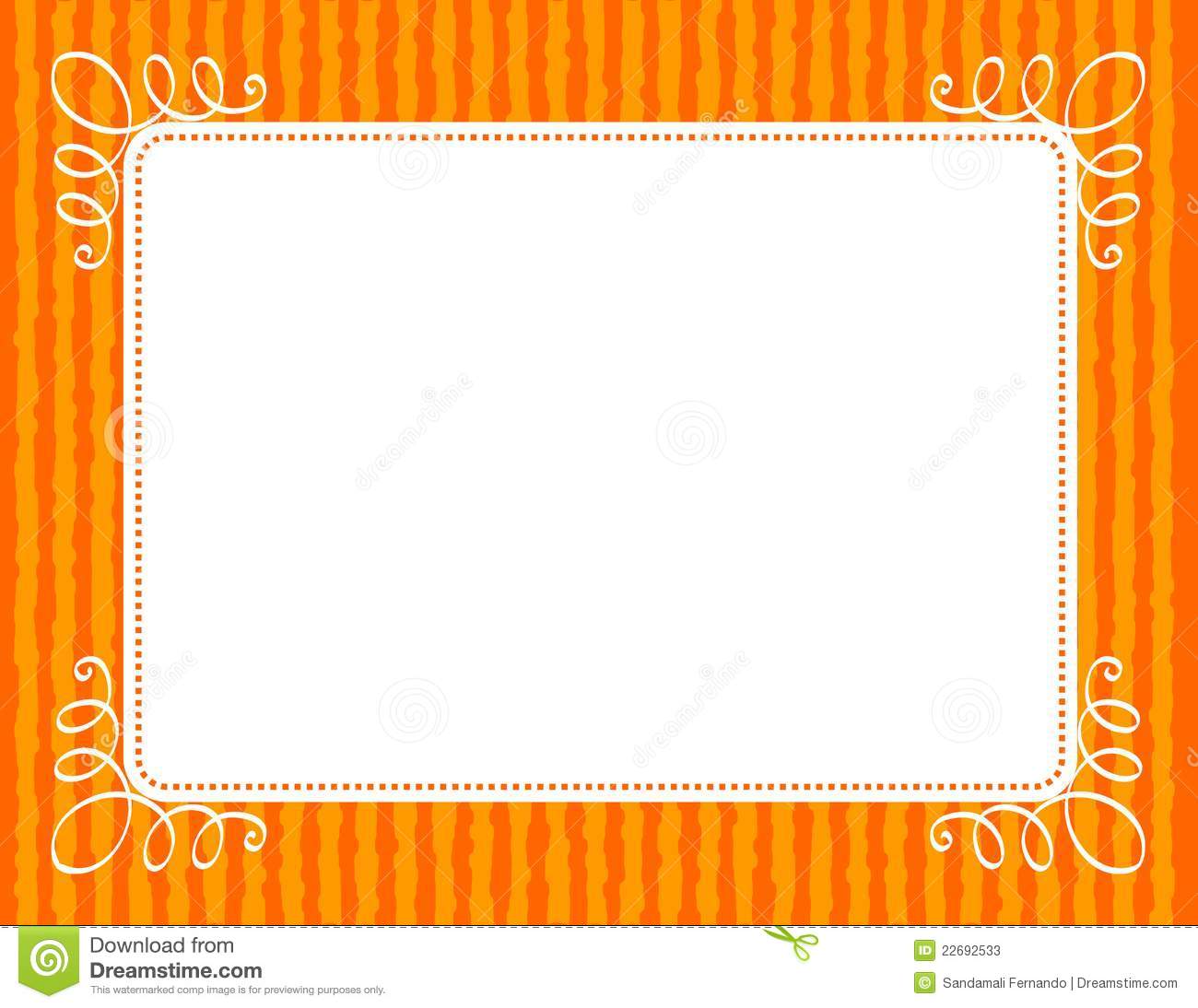 Actividad: Escribe los números que faltan para completar la secuencia.
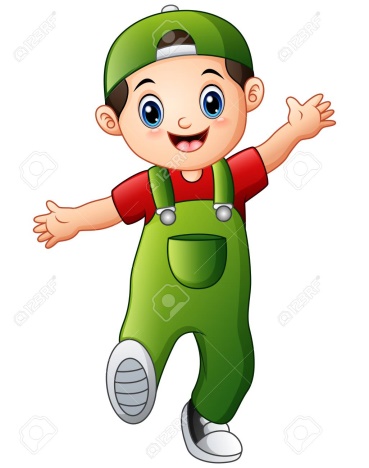 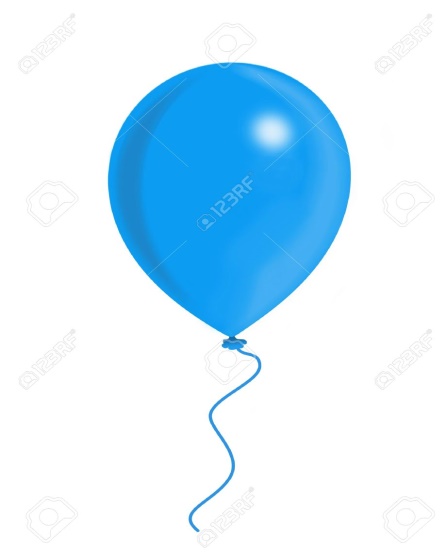 3
1
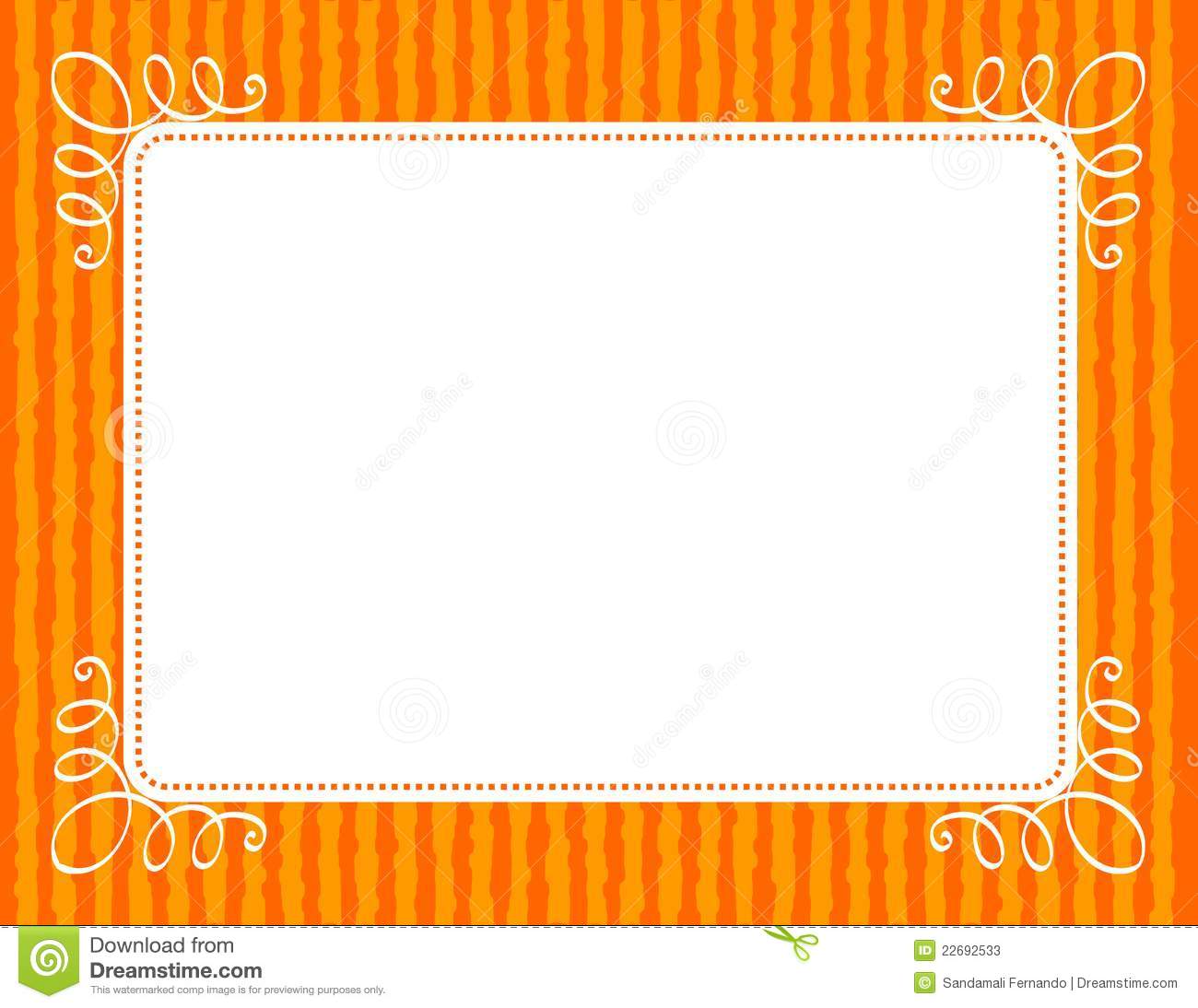 Actividad: Completa la secuencia numérica con el número que falta.
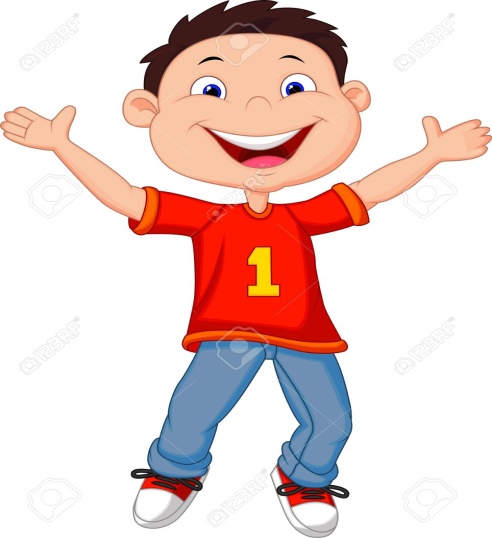 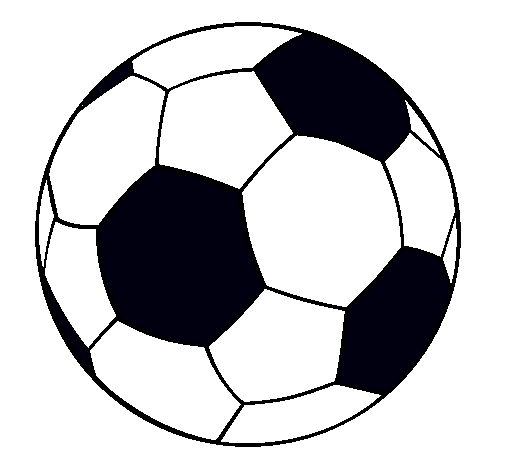 8
4
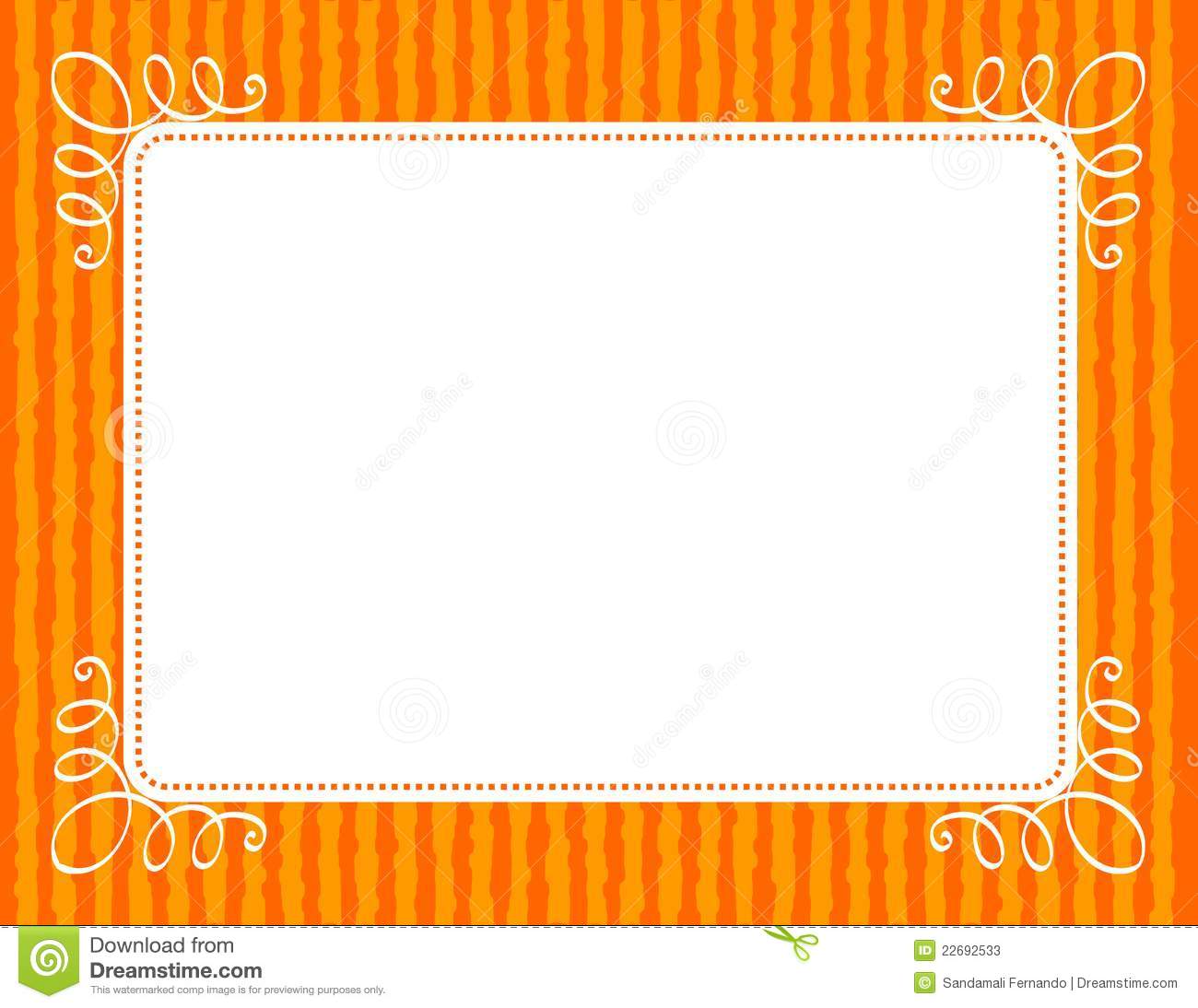 Actividad: Completa la secuencia numérica con los números que faltan.
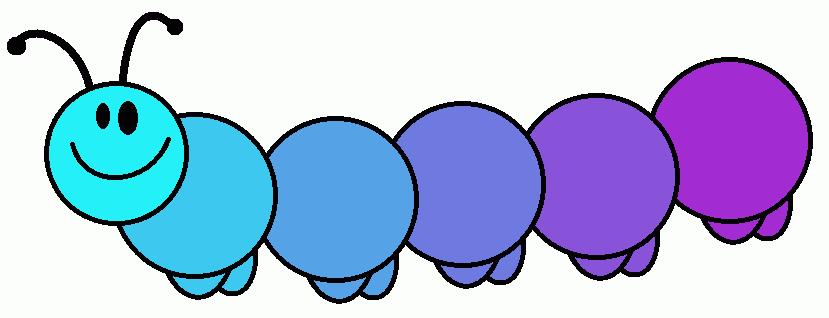 8
6
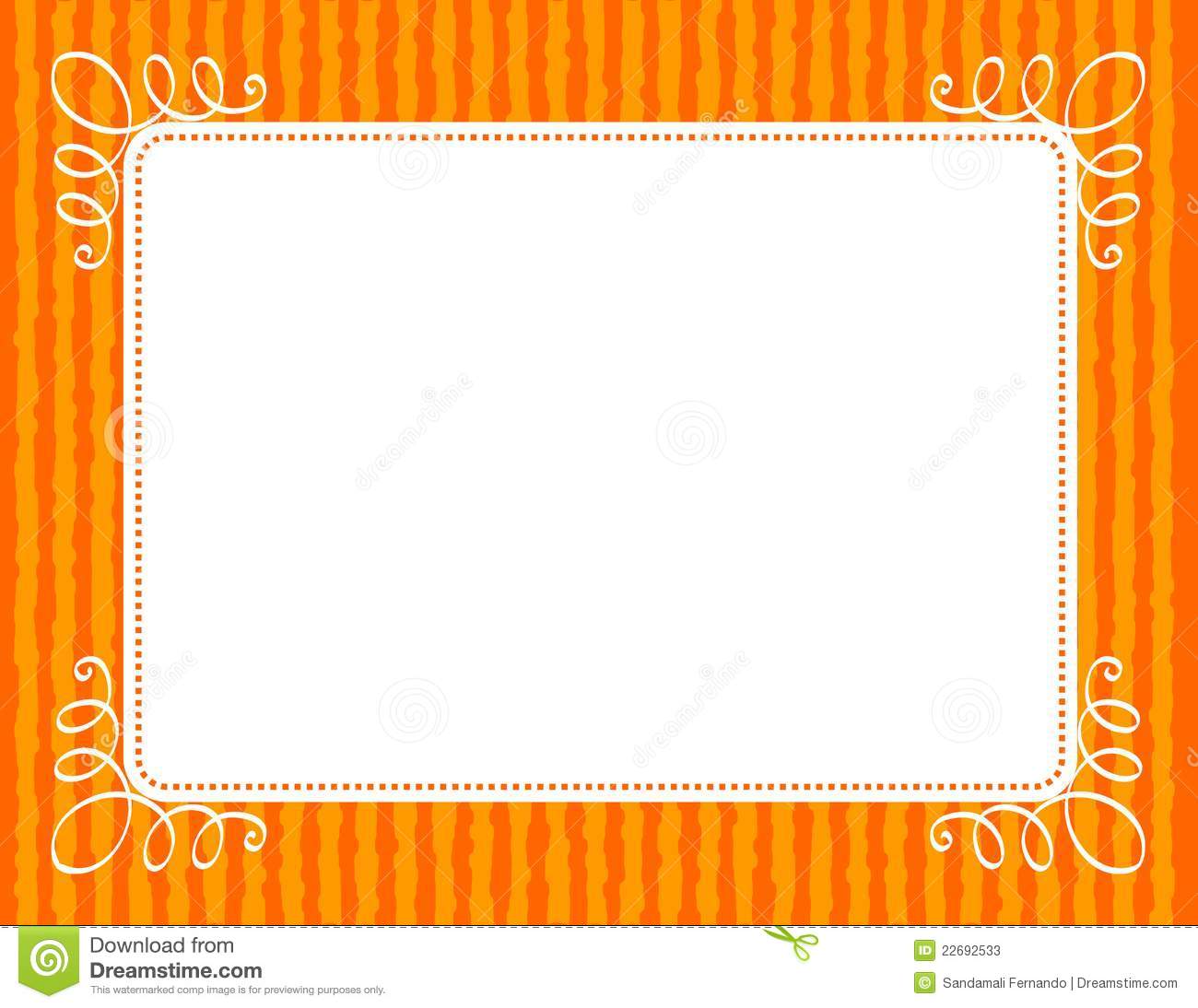 Actividad: Completa la secuencia numérica con los números que faltan.
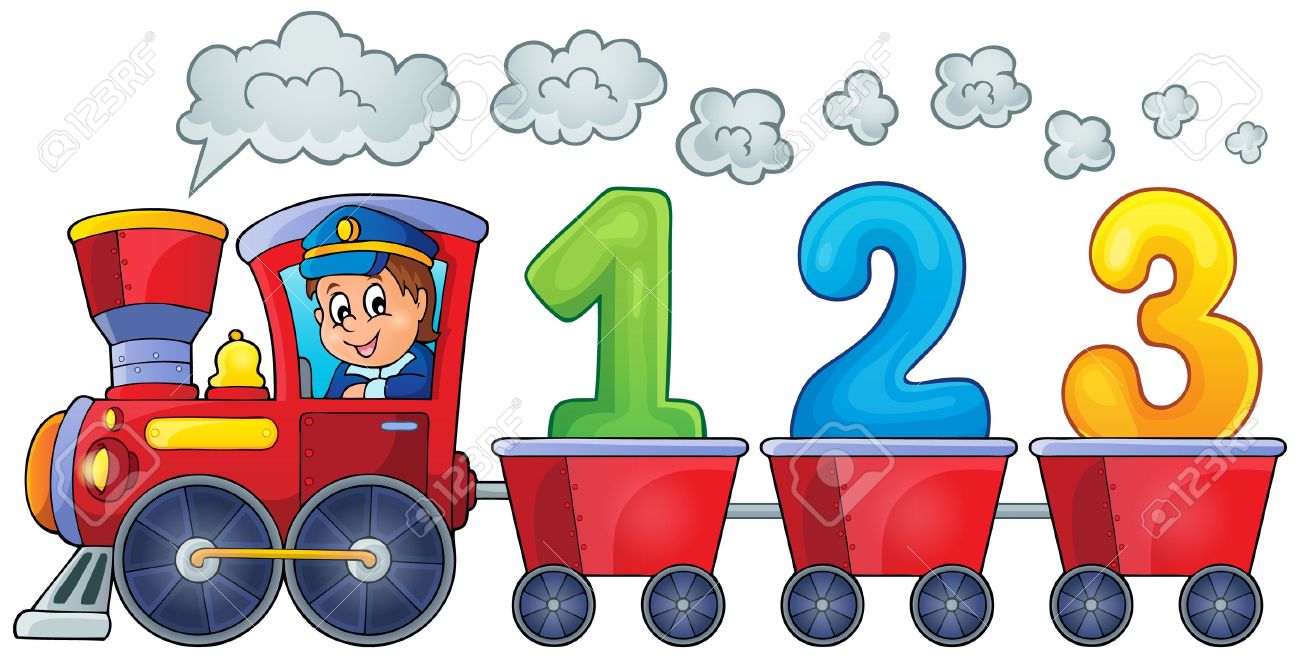 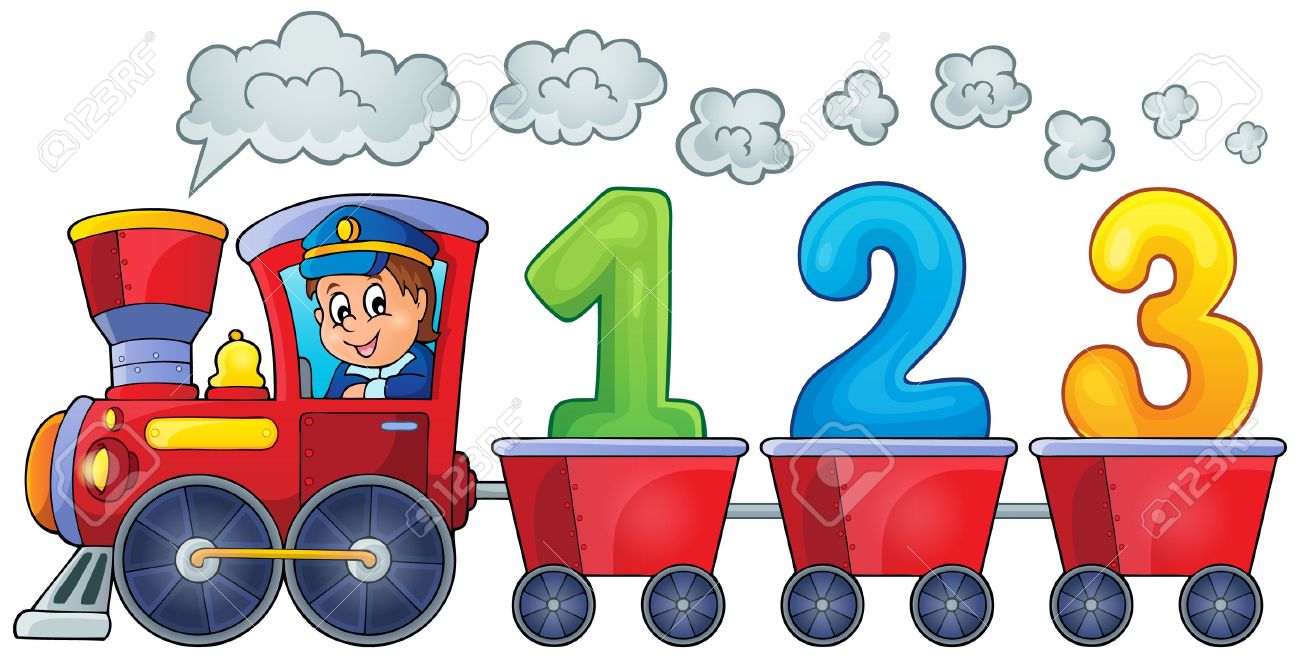 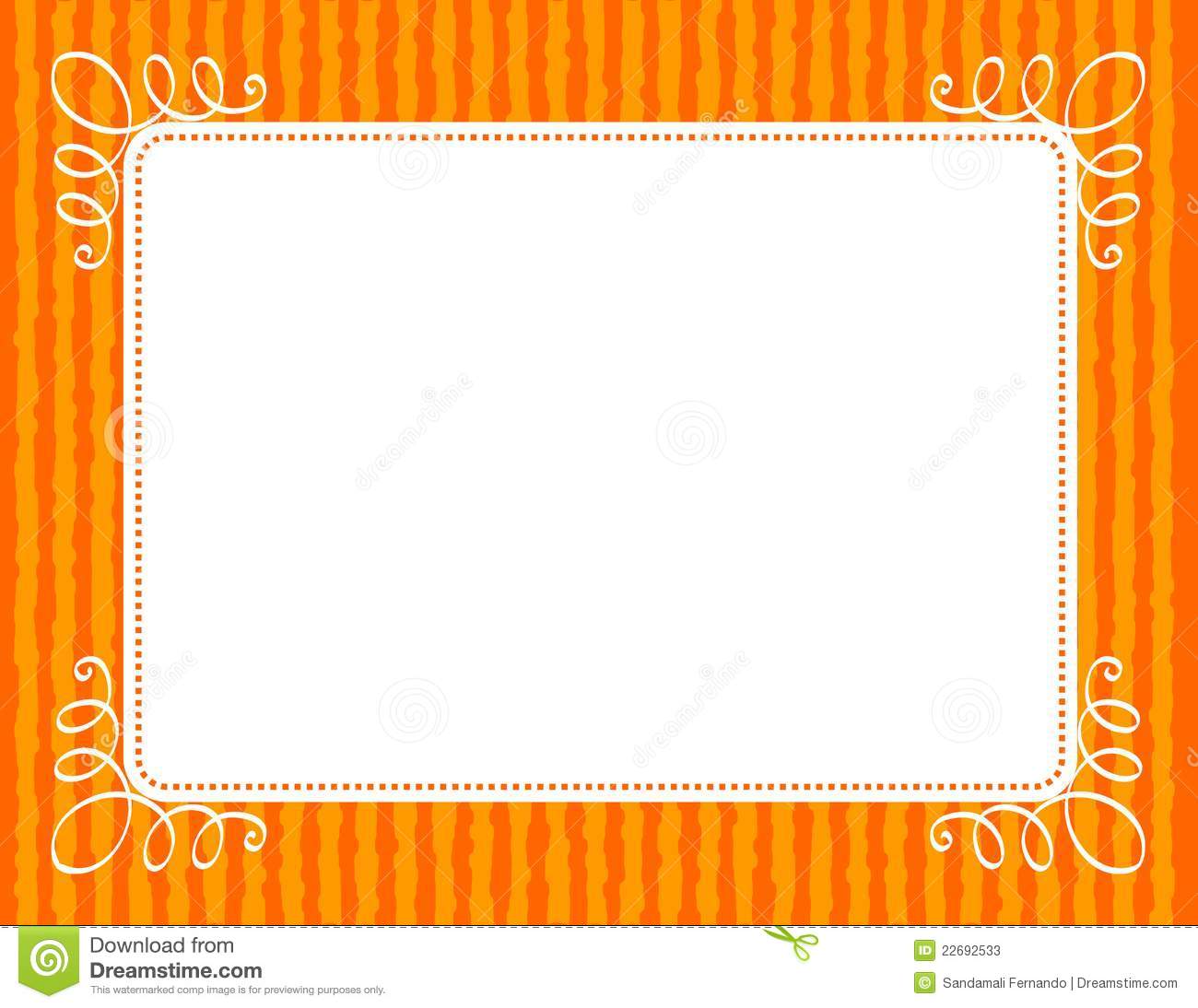 Actividad: Completa la secuencia numérica con los números que faltan.
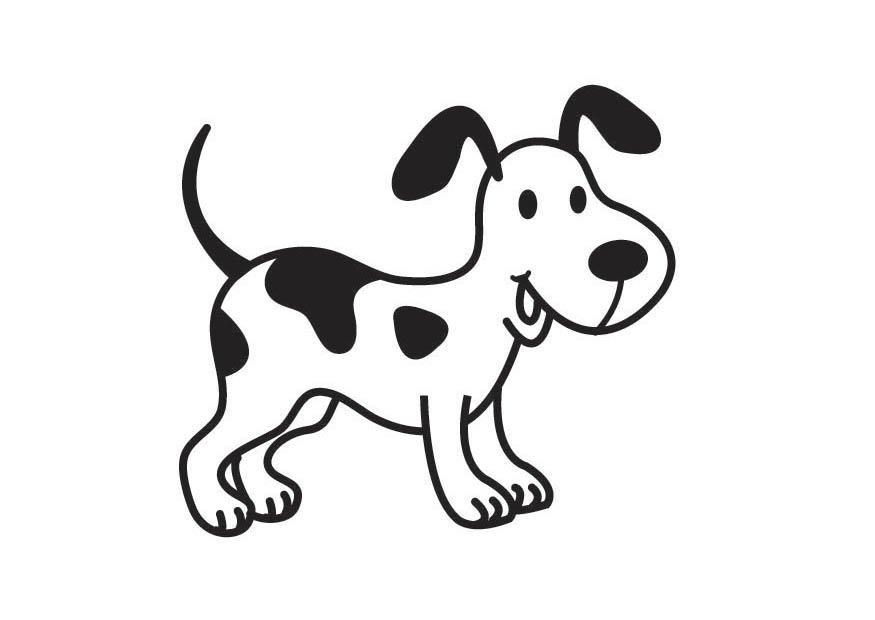 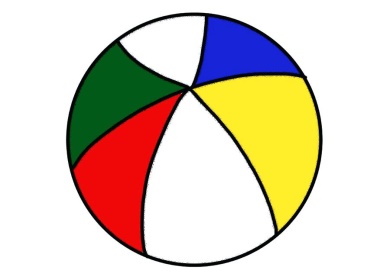 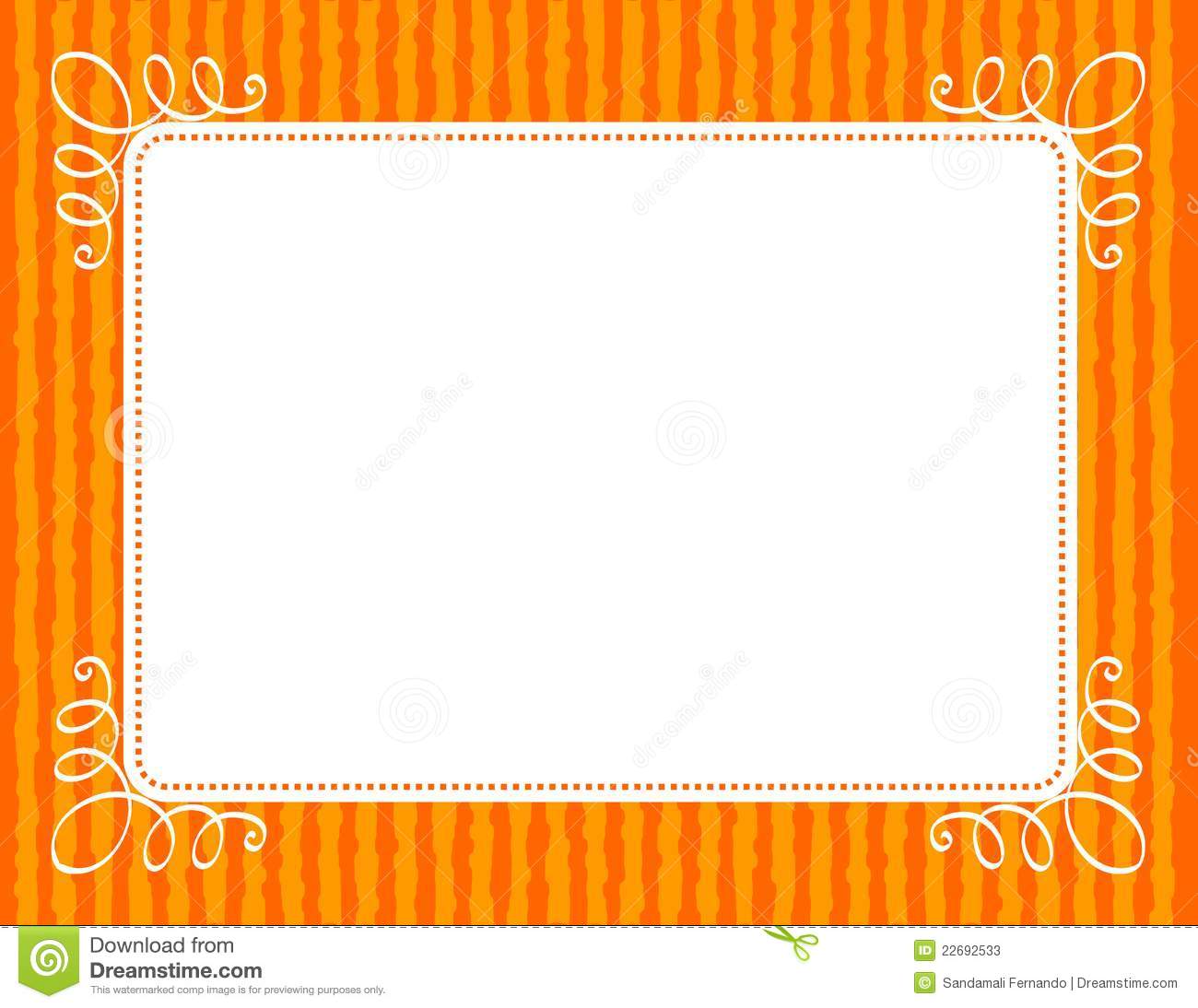 Actividad: Completa la secuencia numérica con los números que faltan.
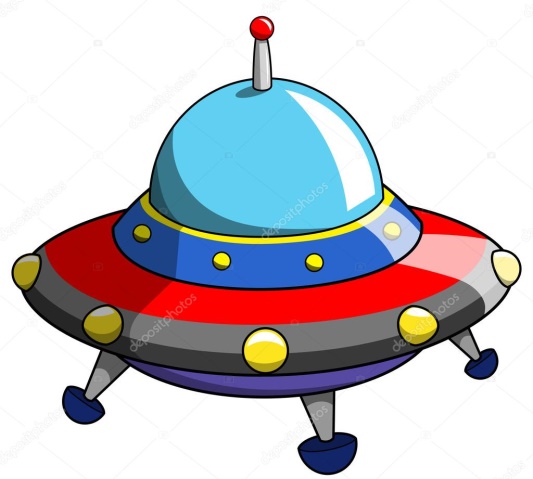 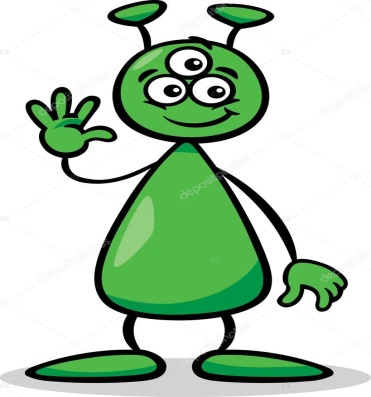 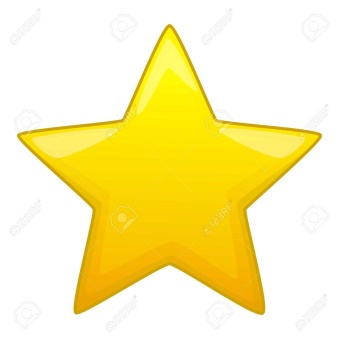 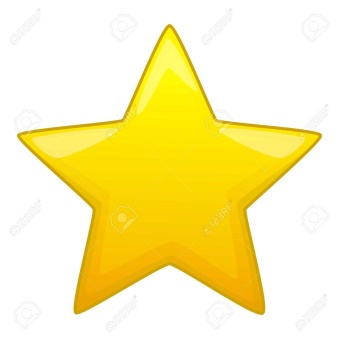 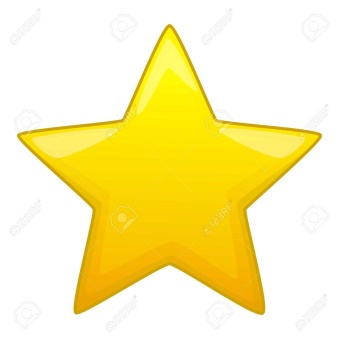 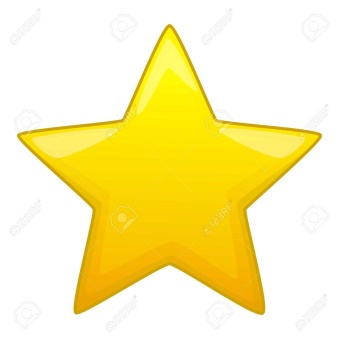 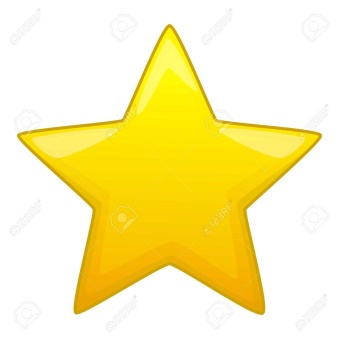 5
7
9
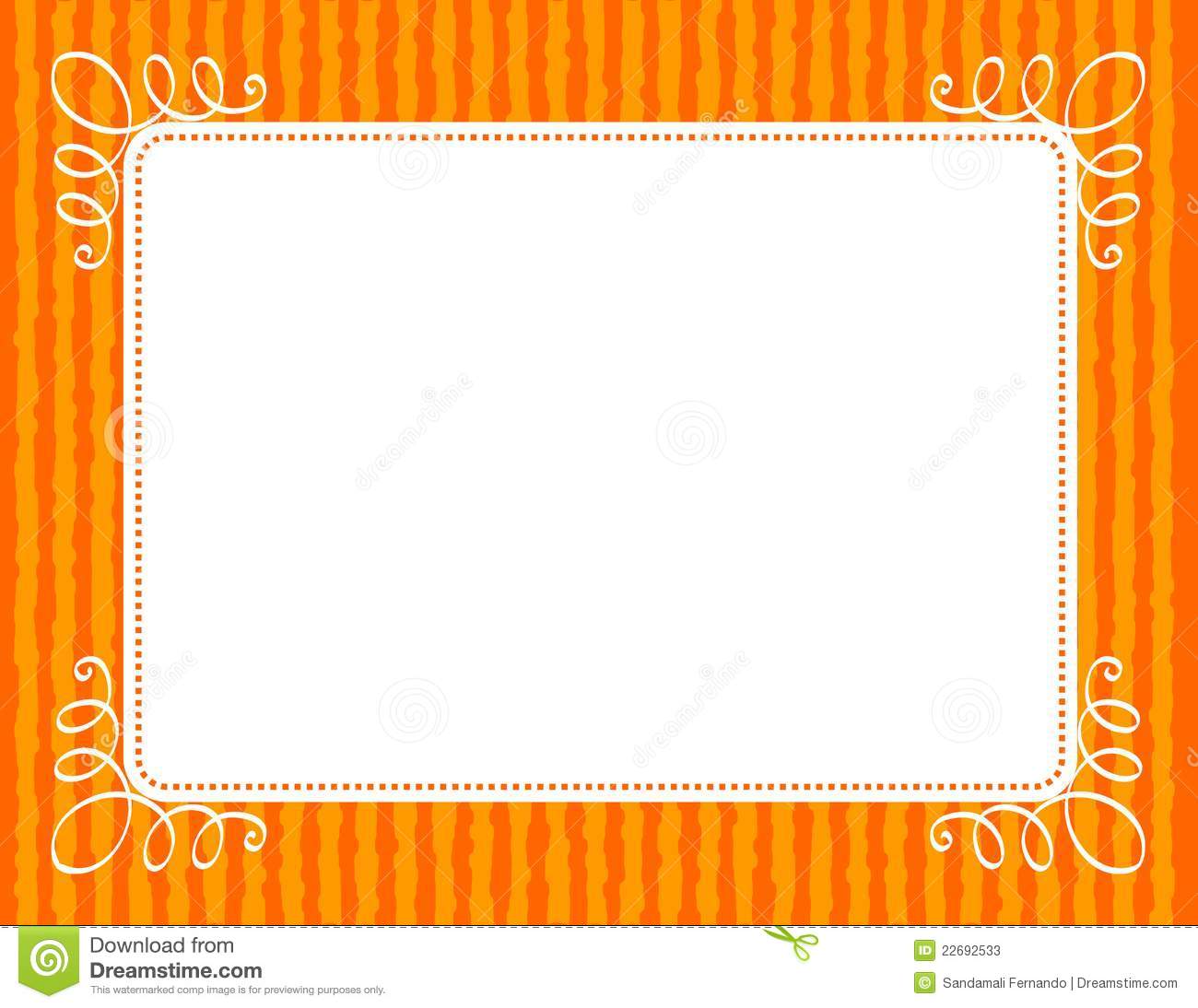 Actividad: Completa la secuencia numérica con los números que faltan.
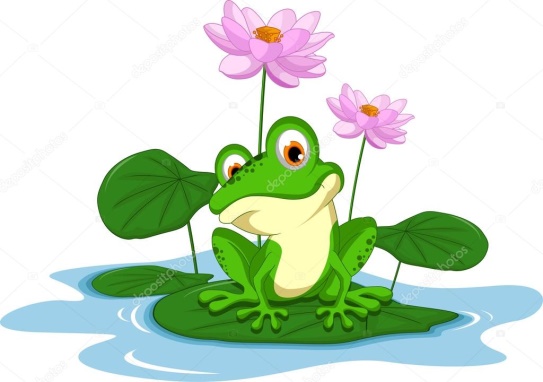 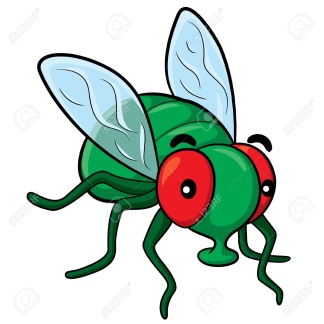 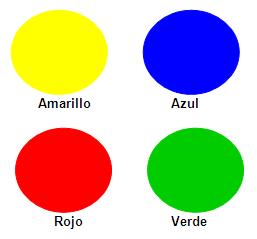 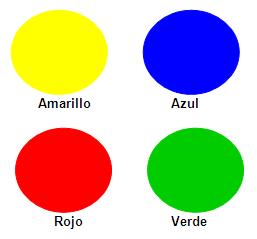 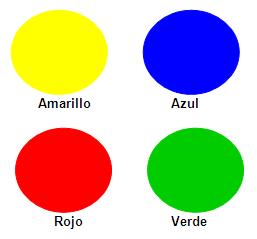 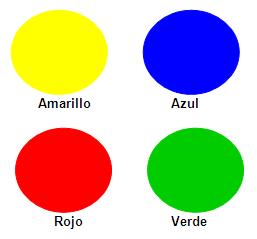 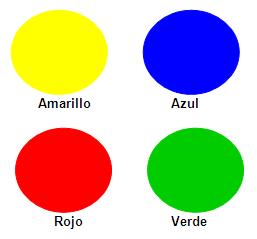 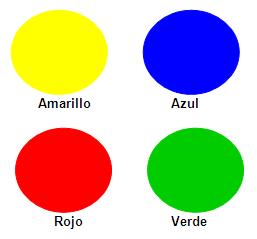 6
9
4
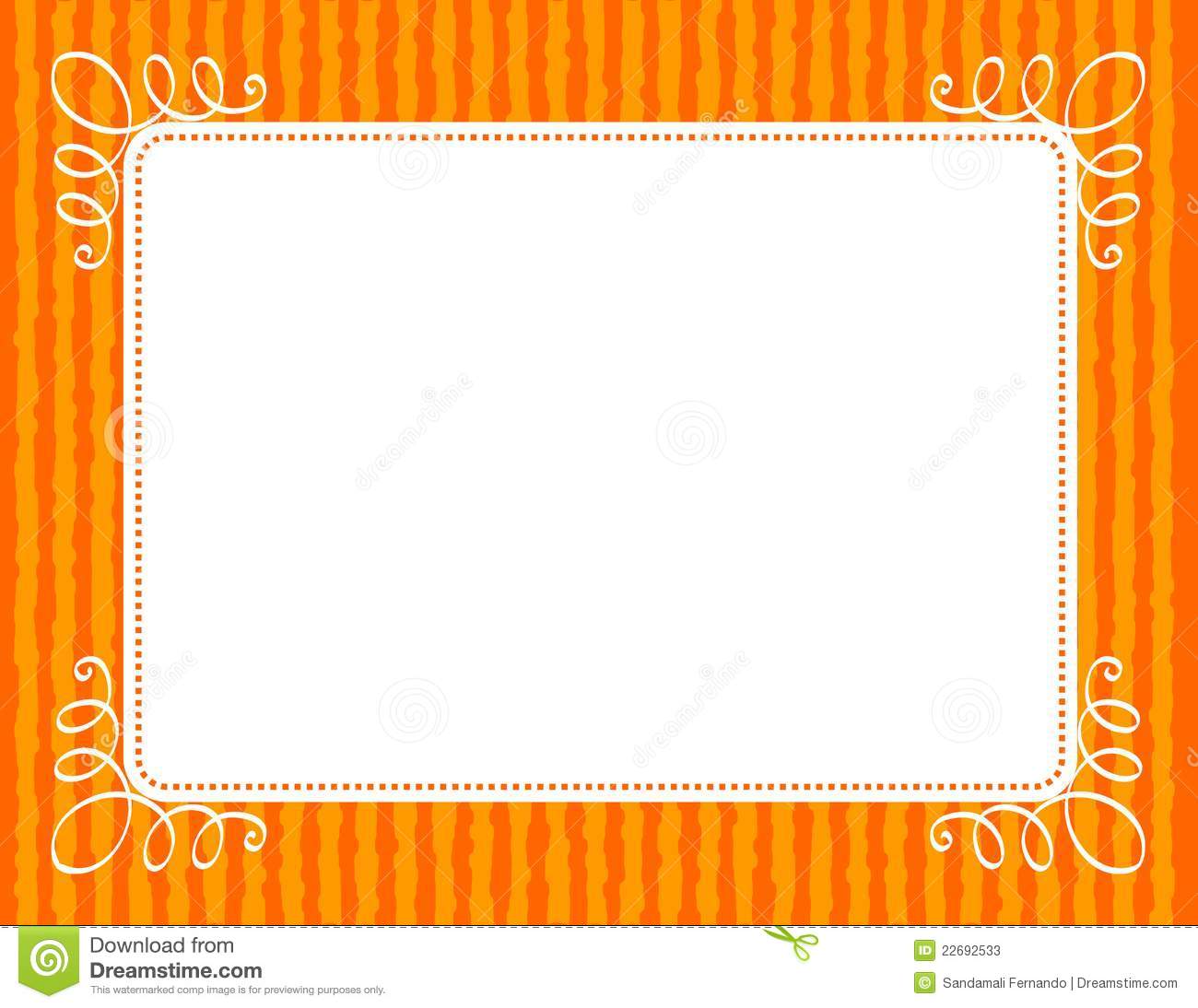 Actividad: Completa la secuencia numérica con los números que faltan.
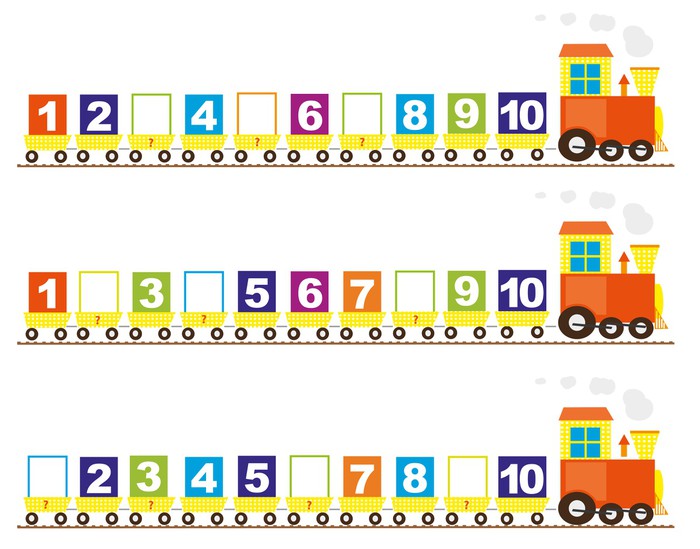